NATO Reference Documents
Overall classification is NATO UNCLASSIFIED – RELEASEABLE TO efP
OF-3 John LANDERS, USA A
HQ Allied Land Command, G7
What are Lessons Learned?
History
Knowledge Management
Training Aid
Change Management
Planning Tool
Waste of Time?
Project Management Phase
Best Practice
After Action Activity
[Speaker Notes: Before I start with the NATO  LL Reference Documents let‘s ask ourselves: What are Lessons Learned?]
What are Lessons Learned?
Getting the right information to the right people at the right time
Knowledge Management
Change Management
The purpose of a Lessons Learned procedure is to learn efficiently from experience and to provide validated justifications for amending the existing way of doing things, in order to improve performance, both during the course of an operation and for subsequent operations.

*AJP 3(B) Allied Doctrine for Joint Operation
Making sustainable, positive change in an organization
MAIN DOCUMENTS
NATO LL Policy (September 2011)
Bi-SC Directive 080-006 Lesson Learned (February 2018)
ACO Directive 080-001 Lesson Learned (July 2013)
BI-SC Directive 075-003 Collective Training & Exercise  (December 2014)
NATO Lessons Learned Handbook 3rd Edition (February 2016) 
Joint Analysis Handbook 4th Edition (February 2016)
[Speaker Notes: The NATO LL Handbook is being updated this year.
Bi-SC (Bi-Lateral Strategic Command) – Allied Command Operations and Allied Command Transformation]
NATO Lessons Learned Policy
This document is the overarching policy governing Lessons Learned NATO wide and it describes:

The Policy Objectives

Applicability of the Policy

Lines of development

The NATO Lessons Learned process

Roles and responsibilities for LL in NATO

Implementation and Resources
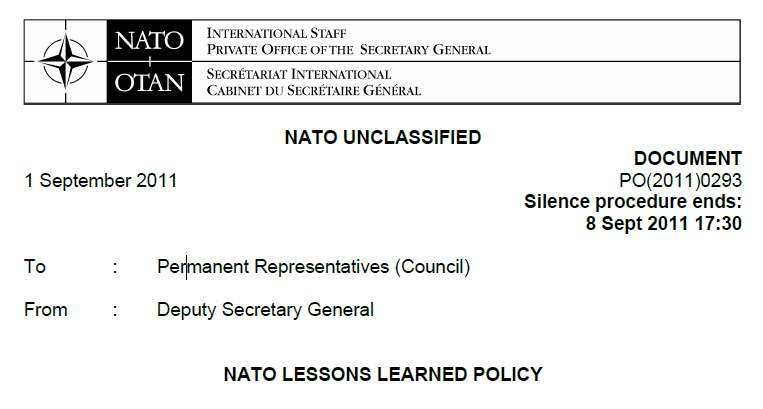 [Speaker Notes: NATO LL Policy provides guidance to Bi-SC 080-006.

We will discuss the top two bullets in more detail in the following slides.]
NATO Lessons Learned Policy
THE POLICY OBJECTIVES ARE:
To improve the effectiveness of political-military consultation and decision making, to facilitate the development of concepts and doctrine Alliance-wide, and contribute to the planning and conduct of current and future operations, along with capturing lessons at tactical level from ongoing operations. 
To enhance security, Education, Training Exercise and Evaluation (ETEE) and experimentation, as well as managerial practices, including resource management, and public diplomacy thus supporting the continuing transformation of the Alliance.
NATO Lessons Learned Policy
APPLICABILITY:
All NATO bodies, agencies and staffs
Allies and non-NATO nations contributing to NATO-led operations and missions

The exchange of best practice and Lessons Learned with other international organisations on the respective organisations' operations, training and exercises, including on interoperability standards, within NAC-agreed policy guidance and based on the principle of reciprocity.
Bi-SC Directive 080-006 Lesson Learned
Purpose is to provide directions for implementing the NATO LL Policy. 

Commanders are directed to:
-Develop, implement, and sustain 
an effective LL capability in their 
own organisation.
-Execute the NATO LL process and 
use the NATO LL Portal to provide 
transparency and accountability.
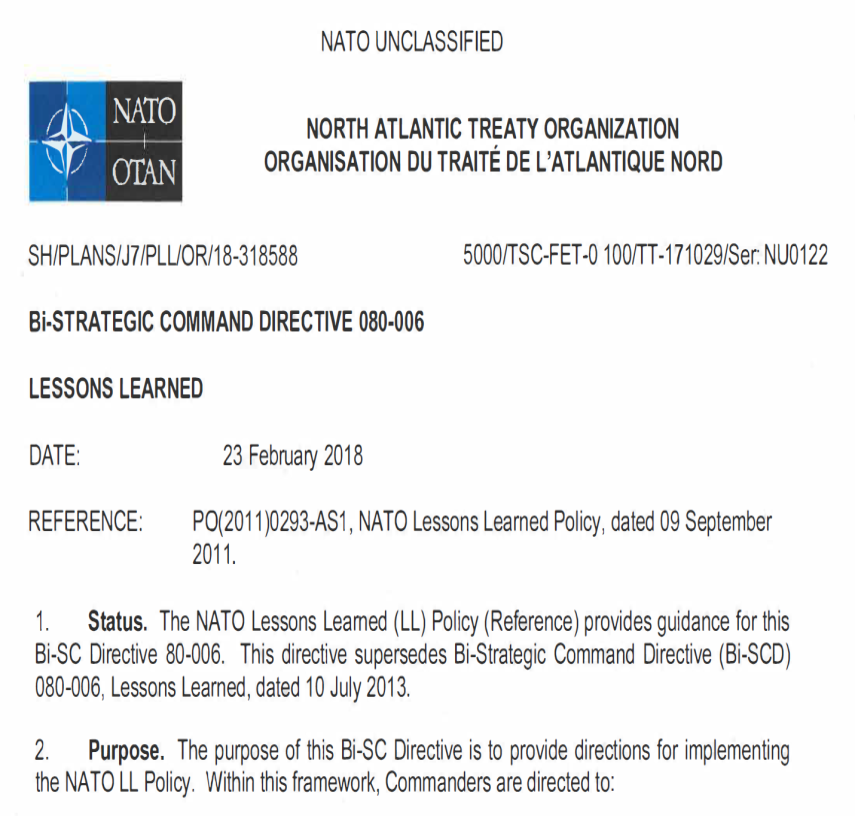 [Speaker Notes: It provides direction on implementing NATO LL Policy]
Bi-SC Directive 080-006 Lesson Learned
It consist of 6 chapters: 

INTRODUCTION
PURPOSE
KEY DEFINITIONS
THE LESSONS LEARNED CAPABILITY
ROLES & RESPONSIBILITIES
GUIDANCE FOR OTHER NATO BODIES, NATO COEs, ALLIES, 
      NON-NATO ORGANISATIONS AND PARTNERS
[Speaker Notes: It provides direction on implementing NATO LL Policy]
ACO Directive 080-001 Lesson Learned
This directive establishes a standardised and coordinated approach to the Lesson Learned (LL) process and details the task and responsibilities involved. It provides additional guidance and direction for the implementation of the LL process within ACO. It should be read in the context of Bi-SC Dir 080-006.
This directive is applicable 
    to SHAPE and all ACO HQs.
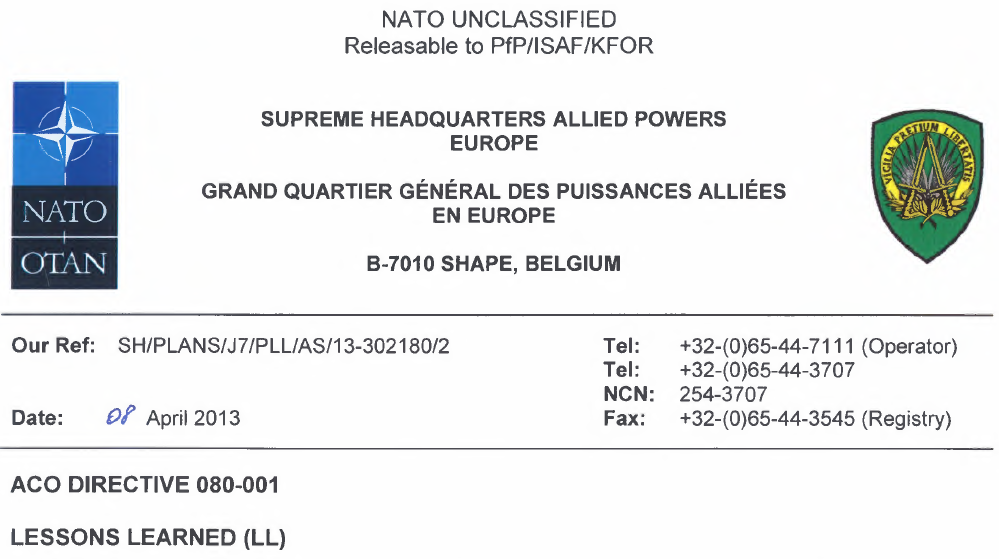 ACO Directive 080-001 Lesson Learned
It consists of 4 Chapters:
Introduction
Prioritized Analysis Requirements List (PARL) development 
The lessons learned process within ACO 
SHAPE handling of reports
[Speaker Notes: Commanders of ACO HQs are tasked to take ownership of the LL process in accordance with the NATO LL Policy and the Bi-SC LL Directive 80-6.
Consequently, commanders are to establish their own directives or SOP to run their internal LL process.]
Bi-SC 075-003 CT&E Directive
This directive provided Bi-SC direction pertaining to the NATO military collective training and exercise process. It should be used as a comprehensive guideline on how to plan, execute and assess NATO collective training and military exercises to provide ready forces for current and future operations. 
This directive is applicable to all NATO collective training and exercises. It can also be adapted for national and multinational exercises as appropriate.
[Speaker Notes: CT&E- Collective Training and Exercise
318 Pages]
Bi-SC 075-003 CT&E Directive
It consists of 6 Chapters:
Introduction
The NATO Exercise Process
STAGE 1: Exercise Concept And Specification Development
STAGE 2: Exercise Planning And Product Development
STAGE 3: Exercise Operational Conduct
STAGE 4: Analysis And Reporting
Special attention to be paid to: 
Chapter 6. Stage 4: Analysis and Reporting
Annex S Lessons Learned Process and Information Sharing in Collective Training and Exercises
Bi-SC Letter on EXERCISE REPORTING AND HANDLING LESSONS IN EXERCISES, May 2016
[Speaker Notes: CT&E- Collective Training and Exercise
318 Pages]
The NATO LL Handbook
3rd edition, February 2016

The purpose of this handbook is to guide and assist you in fulfilling your role in supporting your organization and NATO to effectively learn from experience. 
NATO LL capability, process, and actors
Gathering Observations
Analysis – Observation to Lessons Identified
Staffing LI to LL
LL Information Sharing
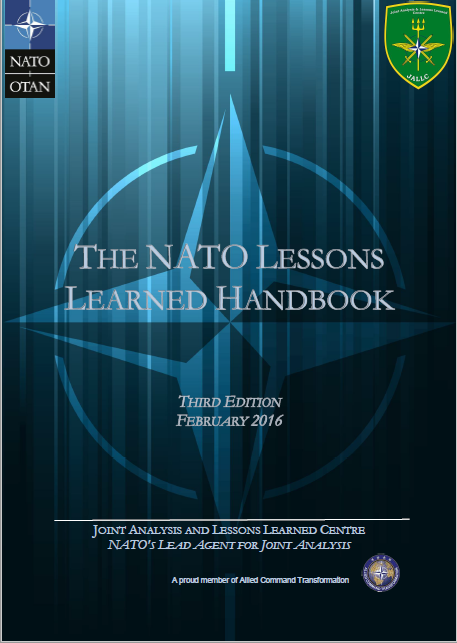 Joint Analysis Handbook
4th edition, February 2016

This handbook provides guidance on how to conduct analysis in support of Lessons Learned (LL) processes. It is primarily designed to assist Lessons Learned Analysis Staff Officers with all aspects of conducting analysis, both in the office and when deployed to operations, training events, exercises or experiments. 
Introduction to Joint Analysis
Tools and Techniques for Joint Analysis
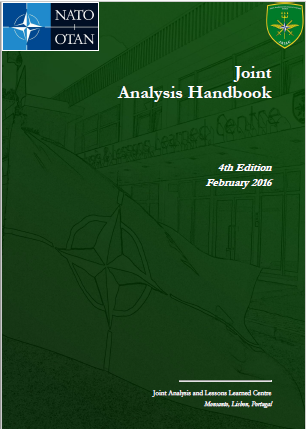 QUESTIONS
16